ABN-  GROUP
Финансовый консалтинг и юридическое  сопровождение
15 лет на рынке
8 (800) 500-64-22
abn-group.info
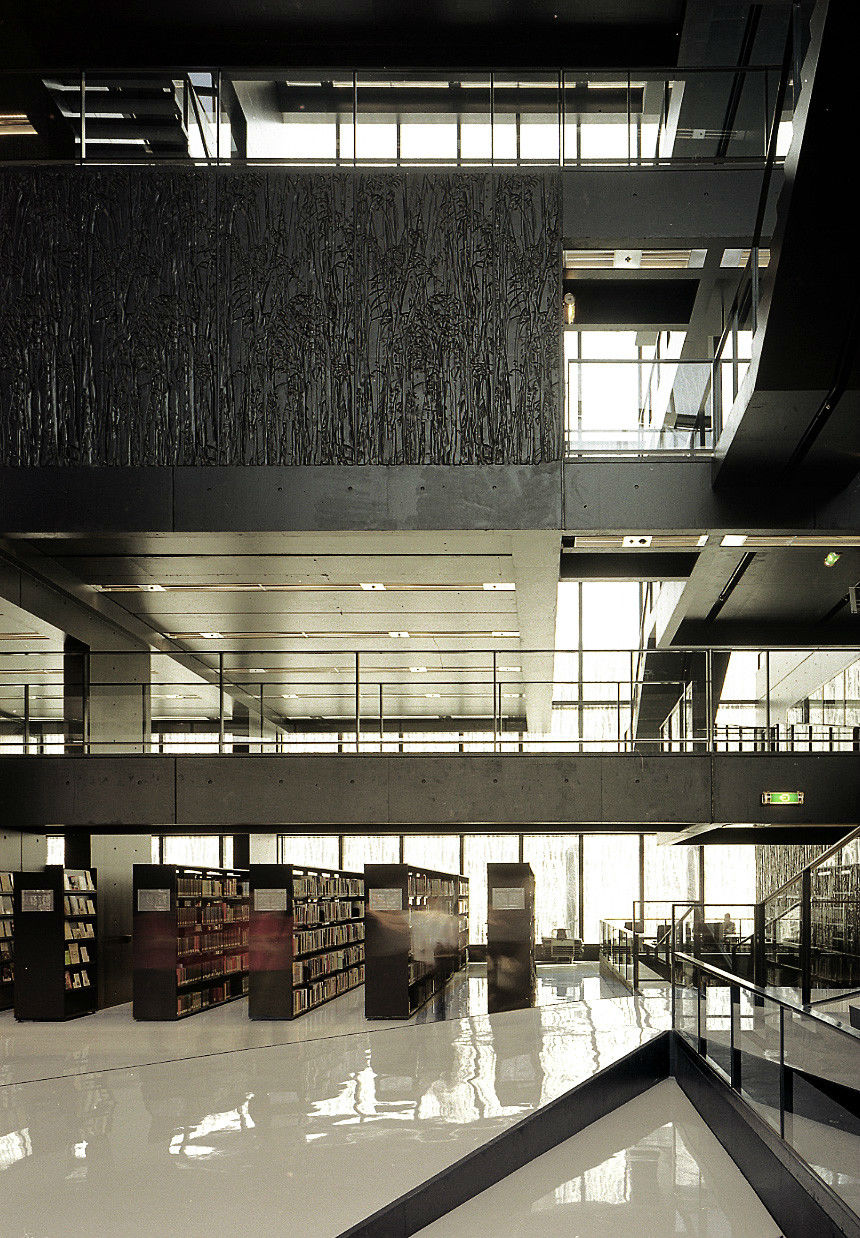 «Справочник коэффициентов, применяемых для определения стоимости объектов недвижимости, расположенных на территории Московского региона (Москва и Московская область)»
Москва, 2018
Предпосылки появления
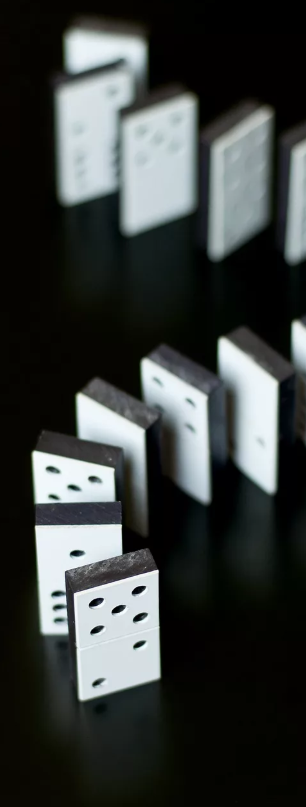 Существующие источники информации содержат неполный набор коэффициентов и параметров, используемых в оценочной практике, в связи с чем, не закрывают все потребности оценочного сообщества и потребителей оценочных услуг
Существующие источники отражают усредненные показатели по России, что неприемлемо для оценки объектов недвижимости, расположенных на территории Московского региона
Специфика ценообразования на рынке недвижимости Москвы и Московской области диктует необходимость использования индивидуального набора корректировок, характерного для рассматриваемых субъектов
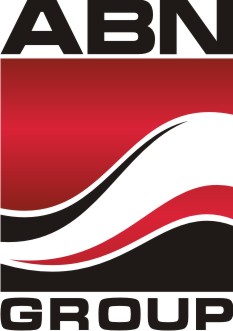 Справочник ABN-Group - это:
Новый источник информации для оценки недвижимости в Московском регионе
Сбор информации осуществлялся посредством заполнения тематических анкет
Сбор экспертных мнений исключительно от специалистов, ведущих деятельность в Москве и МО:
Независимые оценщики (60%)
Сотрудники банков (30%)
Прочие эксперты (10%)
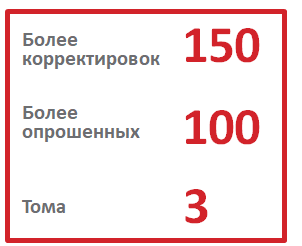 3 Тома:
Земельные участки коммерческого назначения
Офисно-торговая недвижимость
Производственно-складская недвижимость
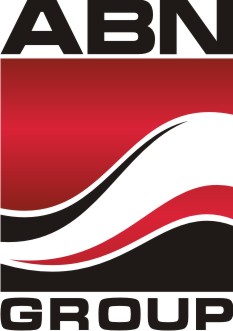 ТОМ 1 «ЗЕМЕЛЬНЫЕ УЧАСТКИ КОММЕРЧЕСКОГО НАЗНАЧЕНИЯ»
Классификация:
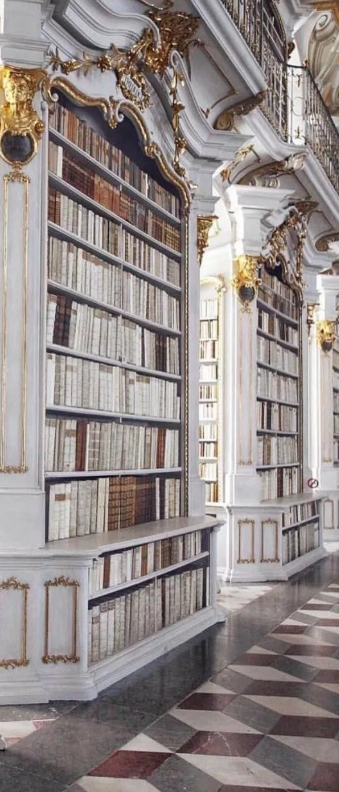 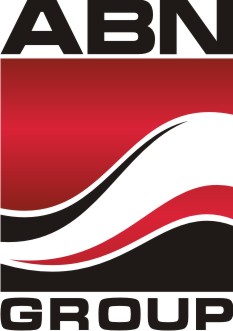 ТОМ 2 «ОБЪЕКТЫ НЕДВИЖИМОСТИ ОФИСНО-ТОРГОВОГО НАЗНАЧЕНИЯ»
Классификация:
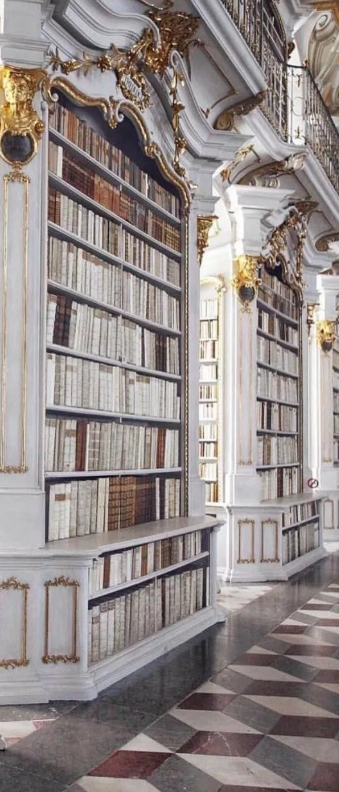 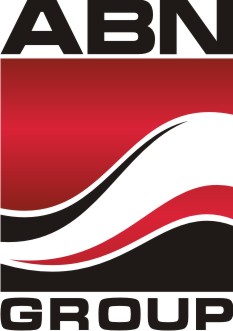 ТОМ 3 «ПРОИЗВОДСТВЕННО-СКЛАДСКАЯ НЕДВИЖИМОСТЬ»
Классификация:
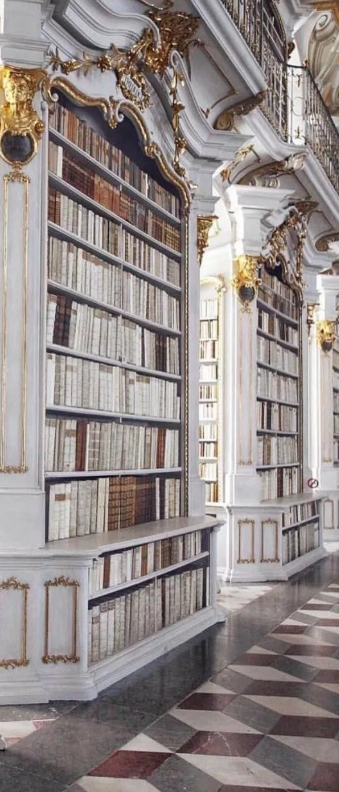 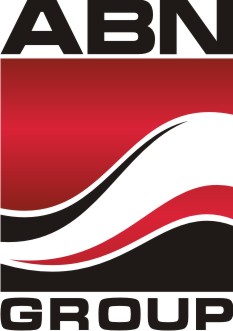 Уникальные корректировки и показатели
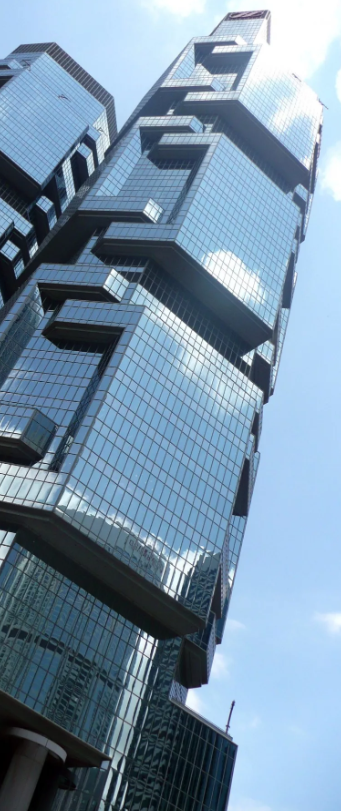 Аналитиками ABN-Group были проведен углубленный анализ потребностей оценочного сообщества в отношении коэффициентов и поправок, необходимых для проведения работ по оценке недвижимости, расположенной в Московском регионе:
1. Влияние на стоимость / арендную ставку расположения объекта недвижимости относительно ценовых зон («колец») Московского региона.
2. Соотношение общей и полезной площади для различных сегментов («коридорный коэффициент»).
3. Состав операционных расходов в процентном соотношении с дифференциацией по статьям для различных сегментов рынка.
4. Выделен и проанализирован самостоятельный сегмент «офисные особняки».
5. Корректировка на наличие/отсутствие витринного остекления для коммерческих объектов.
6. Корректировка на категорию/ВРИ для земельных участков схожего назначения.
7. Прочие уникальные коэффициенты и показатели.
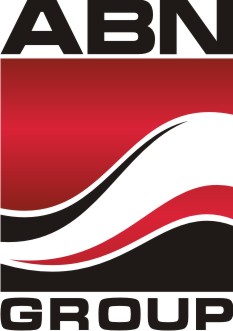 Сравнительный анализ 1 «Текущая доходность недвижимости (ставка капитализации)»
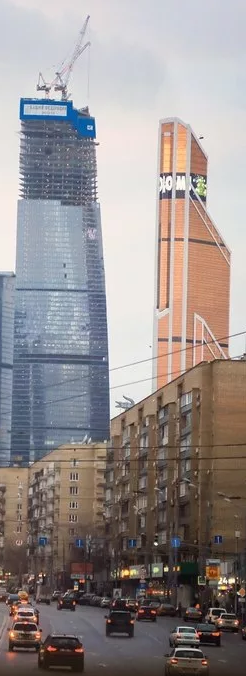 Сравнительный анализ 2 «Недозагрузка»
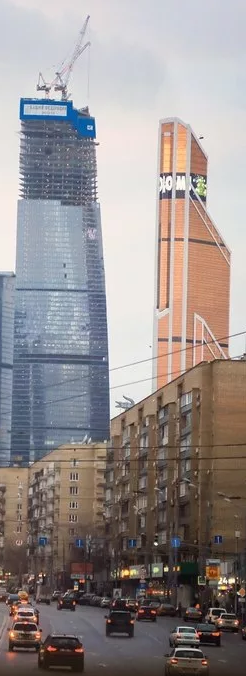 Сравнительный анализ 3 «Операционные расходы»
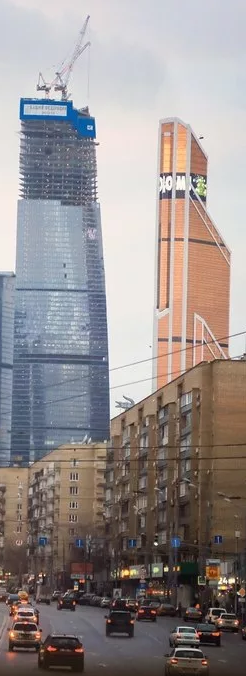 Сравнительный анализ 4 «Прибыль предпринимателя»
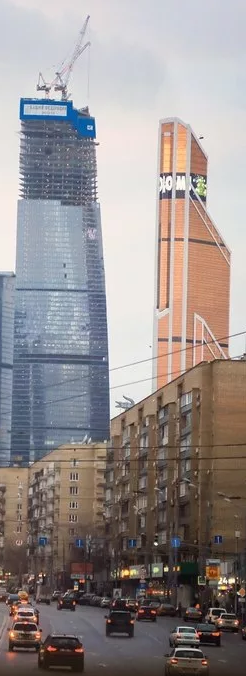 Заключение
Значения корректировочных коэффициентов, отраженные в текущей версии справочника, могут быть рекомендуемы к применению при определении рыночной стоимости объектов недвижимости по состоянию на дату оценки в горизонте 1 полугодия 2019 года (при оценке на ретроспективную дату использование справочника возможно при определении рыночной стоимости объектов недвижимости по состоянию на дату оценки не ранее 01.09.2018 г.). 
          Мы не исключаем (а скорее даже уверены), что дебютная версия справочника, будет несовершенной, в связи с чем на нашем сайте (www.abn-consult.ru) в специальном разделе «СПРАВОЧНИК» или по электронной почте (info@abn-consult.ru ) каждый может оставить свои критические замечания, пожелания и предложения по его доработке, кроме того, свое мнение по набору и составу корректировок можно изложить посредством заполнения анкеты, которая ляжет в основу подготовки нового справочника. 
          Нам очень важно мнение каждого, и мы обязательно к нему прислушаемся и учтем при подготовке следующего издания.
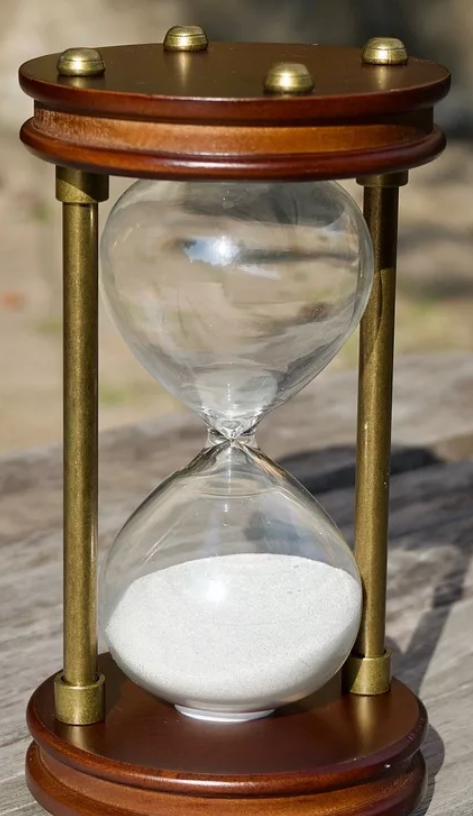 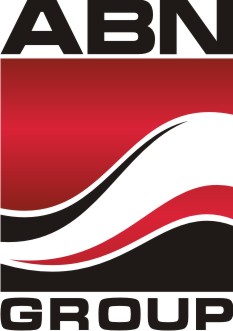 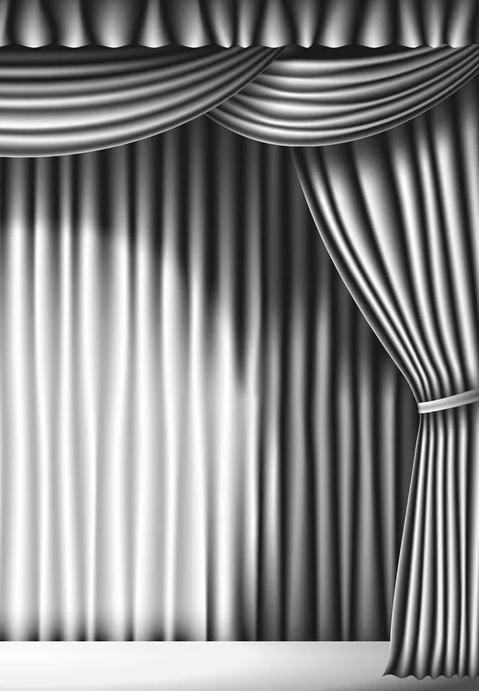 СПАСИБО
ЗА ВНИМАНИЕ
8 (800) 500-64-22
abn-group.info